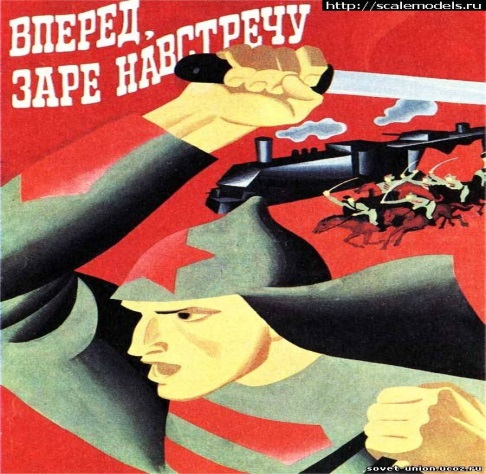 Гражданская  война
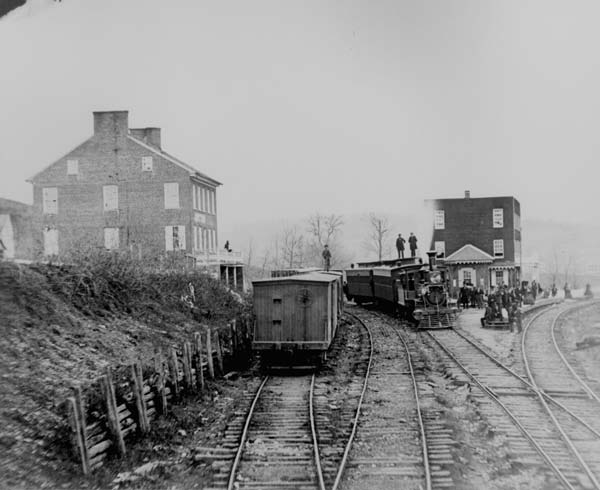 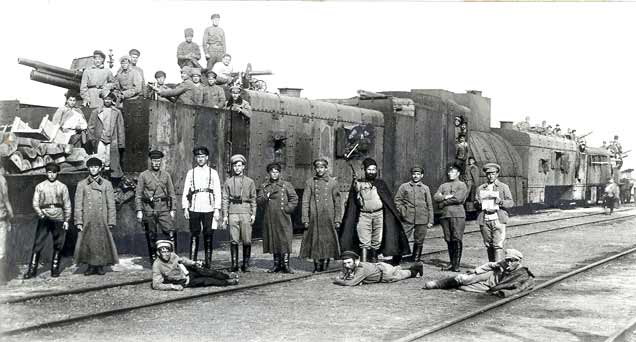 После окончания Гражданской войны, нанесшей существенный ущерб всему хозяйству, началось активное восстановление    разрушенных и стройка новых промышленных объектов (мясоптицекомбинат и консервный завод). В 1934 году Михайловка стала рабочим поселком.
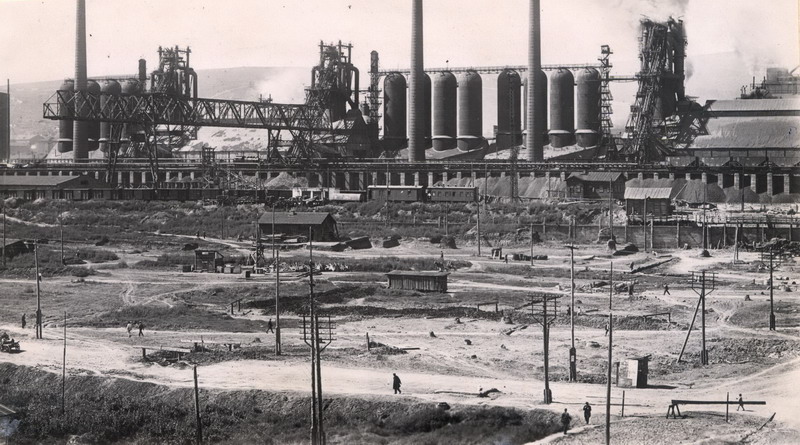 1941-1945гг.
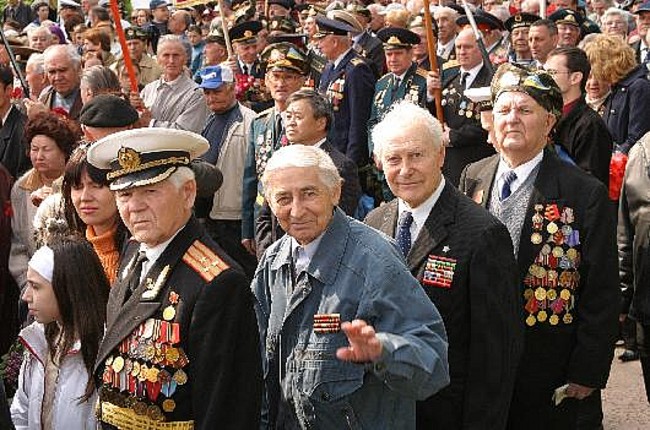 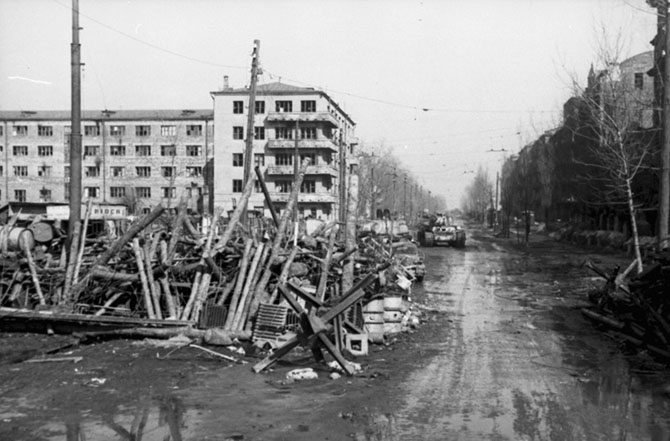 Во время Великой Отечественной Михайловка принимала эвакуированных людей из других городов России, обеспечивала их питанием, жильем и работой, не смотря на близкое нахождение немецких войск (80 километров от поселка) и авианалеты.
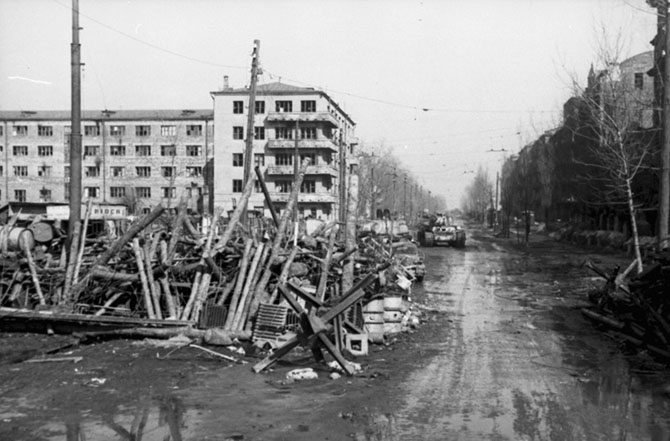 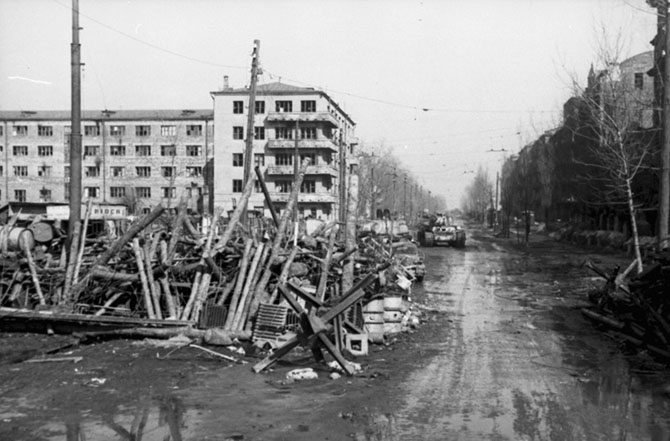 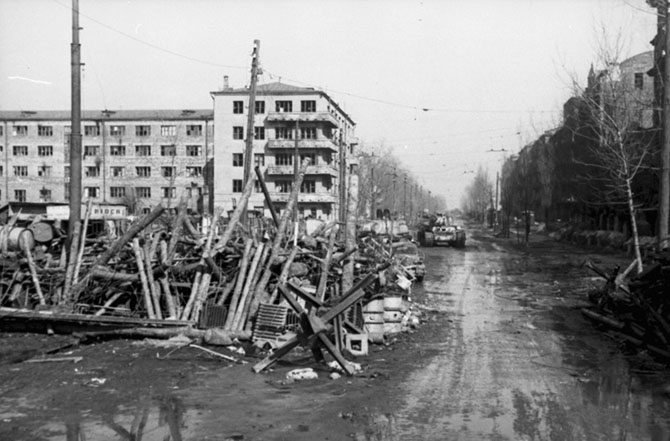 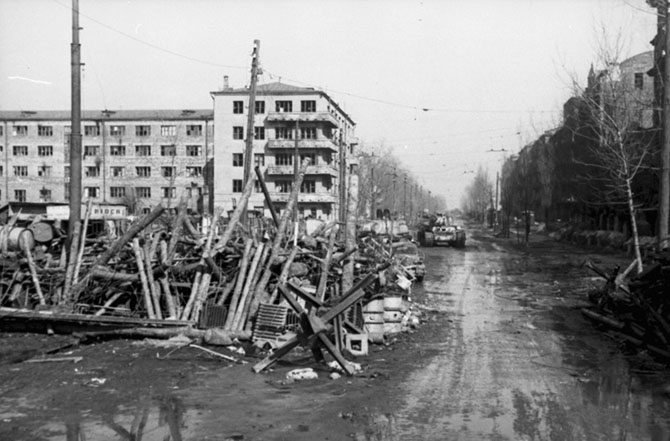 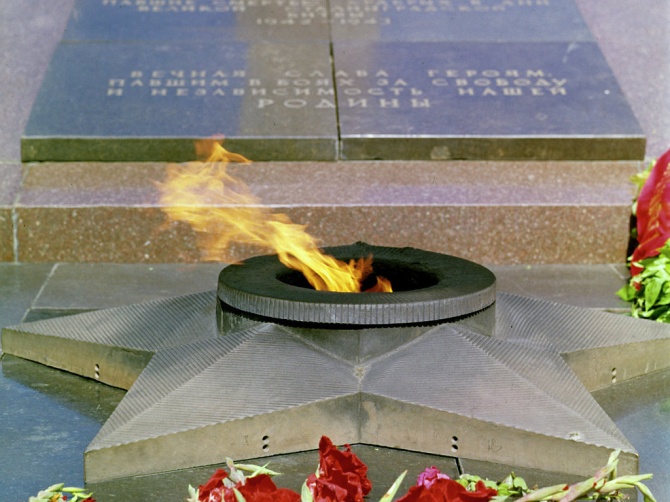 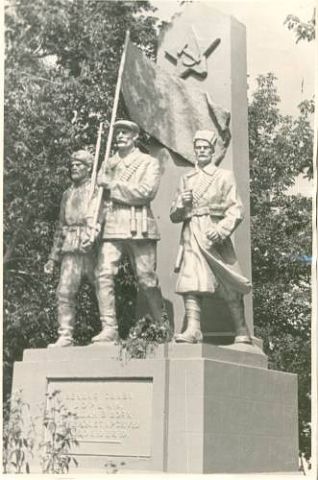 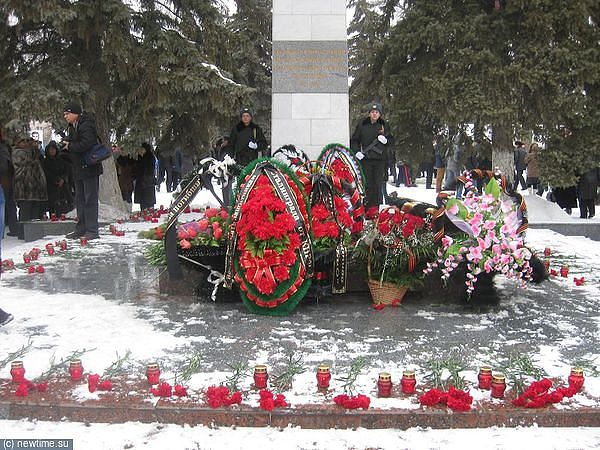 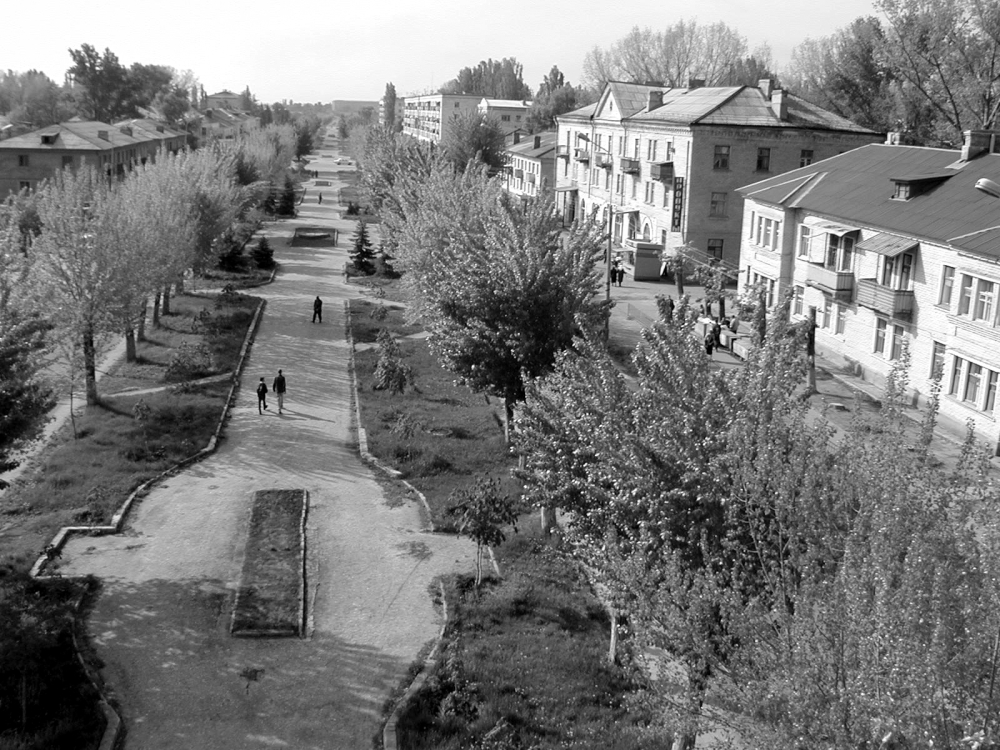 После войны, в 1948 году Михайловка была преобразована в город областного значения.
Себряковский  цементный завод
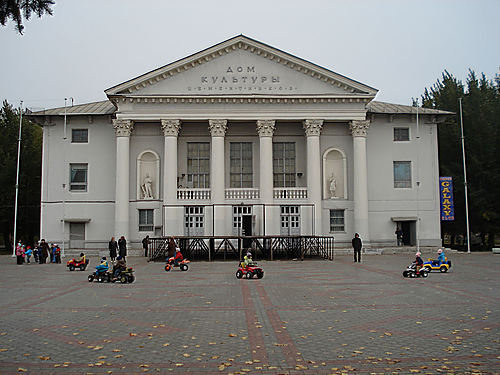 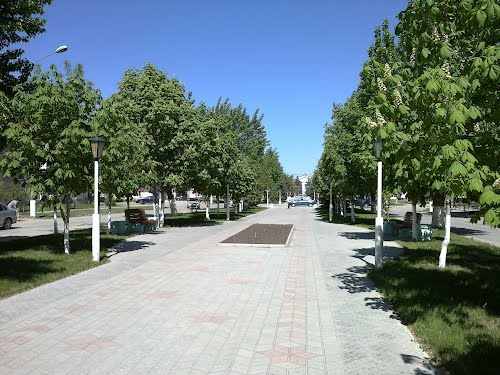 Парки отдыха, два музея, народный театр, 2 гостиницы, стадионы, рестораны и кафе всегда к услугам гостей города.
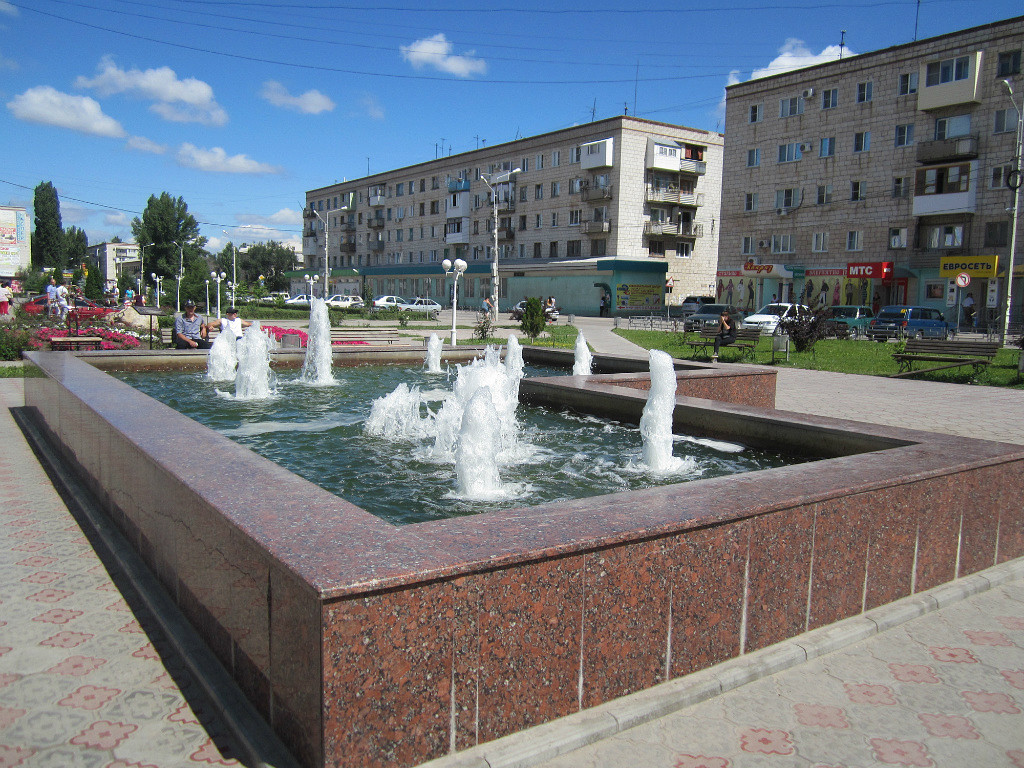 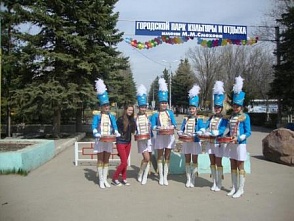 «В Михайловке мало родиться, С ней жить надо жизнью одной, К далеким высотам стремиться И славить свой город родной».  мало родиться, С ней жить надо жизнью одной, К далеким высотам стремиться И славить свой город родной